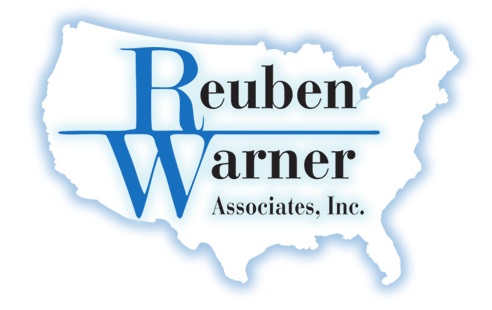 “Your success is our goal.”
PFL Employee Cost Announced
As a comparison to other PFL programs, New Jersey is charging employees an annualized cost for 2017 of $33.50 annually.  

*The NY Department of Labor updates  the Statewide AWW every July 1st.
Considerations….
The cost for PFL will most likely prove greater than the total premium employers pay for NYDBL coverage.

Will the addition of PFL result in the weekly benefit for NY DBL being increased to be more in line with PFL weekly benefits?

How will the PFL benefits be taxed?  Will the contributions be taken on pre-tax basis?

How will the addition of PFL impact rates on experience rated NY DBL policies?
Paid Family Leave Highlights
NY State has passed a Paid Family Leave Benefit which will be added to existing Statutory NY DBL policies beginning 1/1/18.

Paid Family Leave is designed to provide partial income replacement for an employee who takes time away from work  for family events such as:

Welcoming a new child to the family
Caring for a family member with a serious health condition
Preparing for a family member’s military service requirement

*The above are a few examples of paid family leave events
What You Need to Know….
By amendment, PFL will be added to existing NY DBL policies.

PFL is applicable to Employers who are subject to NY DBL regulations, regardless of size.  

PFL will be 100% paid by Employees through payroll deduction.  (Employee contributions can begin as soon as 7/1/17).

PFL will be community rated.  All employees regardless of size will be charged the same cost.


For additional information on Paid Family Leave, please refer to the following website:

https://www.ny.gov/programs/new-york-state-paid-family-leave
Weekly Benefit
Over a 4 year period, beginning 1/1/18, the weekly benefit for PFL will increase in both percentage and duration as follows:
Reuben Warner Associates has been assisting our brokerage community with the placement of Statutory NY DBL coverage since the law was enacted in the 1940s.  

The State of NY recently re-released the regulations for the Paid Family Leave Benefit based on the feedback received during the open comment period.  The open comment period has been extended to allow for further review of the updated regulations.

We will continue to provide our brokerage community with updates as we approach the January 1, 2018 implementation date.
For questions, please contact a member of the Statutory Disability Benefits Team:
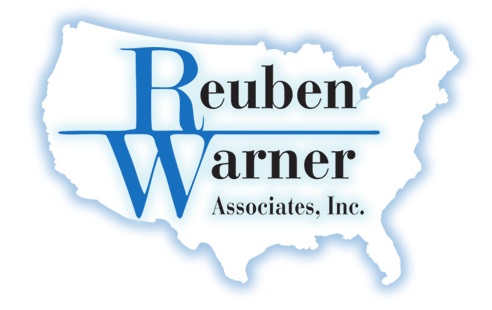 1655 Richmond Avenue
Staten Island, NY 10314
Phone: 800-421-3005
Website: Rwarnerinc.com
“Your success is our goal.”